ИНФОРМАЦИЯ О РЕАЛИЗАЦИИ НАЦИОНАЛЬНЫХ ПРОЕКТОВ НА ТЕРРИТОРИИ ГОРОДСКОГО ОКРУГА САМАРА
НАЦИОНАЛЬНЫЙ ПРОЕКТ «ДЕМОГРАФИЯ»
Федеральные проекты, входящие в состав:
1. «Финансовая поддержка семей при рождении детей»
2. «Содействие занятости женщин – создание условий дошкольного образования для детей в возрасте до трех лет»
3. «Старшее поколение»
4. «Укрепление общественного здоровья»
5. «Спорт-норма жизни»
Целевые показатели:
Ресурсы (млн. рублей):
2
Национальный проект «Демография»
городской округ Самара
3
[Speaker Notes: Наименования основных мероприятий и объектов  в МО на 2019 год. Мероприятия должны характеризоваться значимым социально-экономическим эффектом на территории на конец 2019 г. 
Сюда относятся: строительство, реконструкция, объектов,  предоставление новых видов услуг, совершенствование мат.-тех. базы, крупные социальные мероприятия и т.п.  
Напротив мероприятий в скобках указываем финансирование на 2019 год (если не предусмотрено – также отразить).
По каждому объекту необходимо дать краткую характеристику и отразить обоснование или наименование проблемы, которую он решает, например, 
«Создание фельдшерско-акушерского пункта (с. Пролейка м.р. Елховский) для закрытия потребности в мед. услугах для населенных пунктов с численностью населения от 100 до 2000 человек. Использование картинок, инфографики приветствуется.

В случае, если информации много и она не помещается на слайд 3 целиком, ее можно разбить на несколько слайдов.]
Национальный проект «Демография»
городской округ Самара
4
[Speaker Notes: Наименования основных мероприятий и объектов  в МО на 2019 год. Мероприятия должны характеризоваться значимым социально-экономическим эффектом на территории на конец 2019 г. 
Сюда относятся: строительство, реконструкция, объектов,  предоставление новых видов услуг, совершенствование мат.-тех. базы, крупные социальные мероприятия и т.п.  
Напротив мероприятий в скобках указываем финансирование на 2019 год (если не предусмотрено – также отразить).
По каждому объекту необходимо дать краткую характеристику и отразить обоснование или наименование проблемы, которую он решает, например, 
«Создание фельдшерско-акушерского пункта (с. Пролейка м.р. Елховский) для закрытия потребности в мед. услугах для населенных пунктов с численностью населения от 100 до 2000 человек. Использование картинок, инфографики приветствуется.

В случае, если информации много и она не помещается на слайд 3 целиком, ее можно разбить на несколько слайдов.]
Национальный проект «Демография»
городской округ Самара
5
[Speaker Notes: Показатели из региональных составляющих федеральных проектов, 
входящих в данный национальный проект (по данному МО). Базу заполняем.]
НАЦИОНАЛЬНЫЙ ПРОЕКТ «ЗДРАВООХРАНЕНИЕ»
Стратегическая цель: увеличение ОПЖ до 78 лет к 2024 г.
Основные цели:
Снижение смертности населения
Ликвидация кадрового дефицита в первичном звене здравоохранения
Охват всех граждан профилактическими медицинскими осмотрами не реже одного раза в год
Обеспечение оптимальной доступности для населения первичной медико-санитарной помощи и оптимизация её работы
Федеральные проекты, входящие в состав:
«Развитие системы оказания первичной МСП»
«Борьба с сердечно-сосудистыми заболеваниями»
«Борьба с онкологическими заболеваниями»
«Развитие детского здравоохранения»
«Обеспечение медицинских организаций системы здравоохранения квалифицированными кадрами»
«Создание единого цифрового контура в здравоохранении»
«Развитие экспорта медицинских услуг»
Целевые показатели:
Ресурсы (млн. рублей):  ФБ+ОБ+ 5833,8 млн. рублей – бюджеты государственных внебюджетных фондов РФ
6
[Speaker Notes: Слайд заполняется в разрезе рег. составляющей НАЦИОНАЛЬНОГО проекта администраторами региональной составляющей НАЦИОНАЛЬНОГО проекта. Слайд единый для всех МО. 
Указывается общая информация о нац.  проекте по региону в целом (основные цели/задачи национального проекта, верхнеуровневые показатели со значениями за 2018 г. и планом на 2019 г.).]
НАЦИОНАЛЬНЫЙ ПРОЕКТ «ЗДРАВООХРАНЕНИЕ»
городской округ Самара
7
[Speaker Notes: Наименования основных мероприятий и объектов  в МО на 2019 год. Мероприятия должны характеризоваться значимым социально-экономическим эффектом на территории на конец 2019 г. 
Сюда относятся: строительство, реконструкция, объектов,  предоставление новых видов услуг, совершенствование мат.-тех. базы, крупные социальные мероприятия и т.п.  
Напротив мероприятий в скобках указываем финансирование на 2019 год (если не предусмотрено – также отразить).
По каждому объекту необходимо дать краткую характеристику и отразить обоснование или наименование проблемы, которую он решает, например, 
«Создание фельдшерско-акушерского пункта (с. Пролейка м.р. Елховский) для закрытия потребности в мед. услугах для населенных пунктов с численностью населения от 100 до 2000 человек. Использование картинок, инфографики приветствуется.

В случае, если информации много и она не помещается на слайд 3 целиком, ее можно разбить на несколько слайдов.]
НАЦИОНАЛЬНЫЙ ПРОЕКТ «ЗДРАВООХРАНЕНИЕ»
городской округ Самара
8
[Speaker Notes: Наименования основных мероприятий и объектов  в МО на 2019 год. Мероприятия должны характеризоваться значимым социально-экономическим эффектом на территории на конец 2019 г. 
Сюда относятся: строительство, реконструкция, объектов,  предоставление новых видов услуг, совершенствование мат.-тех. базы, крупные социальные мероприятия и т.п.  
Напротив мероприятий в скобках указываем финансирование на 2019 год (если не предусмотрено – также отразить).
По каждому объекту необходимо дать краткую характеристику и отразить обоснование или наименование проблемы, которую он решает, например, 
«Создание фельдшерско-акушерского пункта (с. Пролейка м.р. Елховский) для закрытия потребности в мед. услугах для населенных пунктов с численностью населения от 100 до 2000 человек. Использование картинок, инфографики приветствуется.

В случае, если информации много и она не помещается на слайд 3 целиком, ее можно разбить на несколько слайдов.]
НАЦИОНАЛЬНЫЙ ПРОЕКТ «ЗДРАВООХРАНЕНИЕ»
городской округ  Самара
9
[Speaker Notes: Наименования основных мероприятий и объектов  в МО на 2019 год. Мероприятия должны характеризоваться значимым социально-экономическим эффектом на территории на конец 2019 г. 
Сюда относятся: строительство, реконструкция, объектов,  предоставление новых видов услуг, совершенствование мат.-тех. базы, крупные социальные мероприятия и т.п.  
Напротив мероприятий в скобках указываем финансирование на 2019 год (если не предусмотрено – также отразить).
По каждому объекту необходимо дать краткую характеристику и отразить обоснование или наименование проблемы, которую он решает, например, 
«Создание фельдшерско-акушерского пункта (с. Пролейка м.р. Елховский) для закрытия потребности в мед. услугах для населенных пунктов с численностью населения от 100 до 2000 человек. Использование картинок, инфографики приветствуется.

В случае, если информации много и она не помещается на слайд 3 целиком, ее можно разбить на несколько слайдов.]
НАЦИОНАЛЬНЫЙ ПРОЕКТ «ЗДРАВООХРАНЕНИЕ» городской округ  Самара
«Обеспечение медицинских организаций системы здравоохранения Самарской области квалифицированными кадрами»:
НАЦИОНАЛЬНЫЙ ПРОЕКТ «ЗДРАВООХРАНЕНИЕ»
городской округ  Самара
11
[Speaker Notes: Показатели из региональных составляющих федеральных проектов, 
входящих в данный национальный проект (по данному МО). Базу заполняем.]
НАЦИОНАЛЬНЫЙ ПРОЕКТ «КУЛЬТУРА»
Федеральные проекты, входящие в состав:
1. КУЛЬТУРНАЯ СРЕДА
2. ТВОРЧЕСКИЕ ЛЮДИ
3. ЦИФРОВАЯ КУЛЬТУРА
Целевые показатели:
Ресурсы (млн. рублей):
12
[Speaker Notes: Слайд заполняется в разрезе рег. составляющей НАЦИОНАЛЬНОГО проекта администраторами региональной составляющей НАЦИОНАЛЬНОГО проекта. Слайд единый для всех МО. 
Указывается общая информация о нац.  проекте по региону в целом (основные цели/задачи национального проекта, верхнеуровневые показатели со значениями за 2018 г. и планом на 2019 г.).]
НАЦИОНАЛЬНЫЙ ПРОЕКТ «КУЛЬТУРА» 
городской округ Самара
13
[Speaker Notes: Наименования основных мероприятий и объектов  в МО на 2019 год. Мероприятия должны характеризоваться значимым социально-экономическим эффектом на территории на конец 2019 г. 
Сюда относятся: строительство, реконструкция, объектов,  предоставление новых видов услуг, совершенствование мат.-тех. базы, крупные социальные мероприятия и т.п.  
Напротив мероприятий в скобках указываем финансирование на 2019 год (если не предусмотрено – также отразить).
По каждому объекту необходимо дать краткую характеристику и отразить обоснование или наименование проблемы, которую он решает, например, 
«Создание фельдшерско-акушерского пункта (с. Пролейка м.р. Елховский) для закрытия потребности в мед. услугах для населенных пунктов с численностью населения от 100 до 2000 человек. Использование картинок, инфографики приветствуется.

В случае, если информации много и она не помещается на слайд 3 целиком, ее можно разбить на несколько слайдов.]
НАЦИОНАЛЬНЫЙ ПРОЕКТ «КУЛЬТУРА» 
городской округ Самара
14
[Speaker Notes: Наименования основных мероприятий и объектов  в МО на 2019 год. Мероприятия должны характеризоваться значимым социально-экономическим эффектом на территории на конец 2019 г. 
Сюда относятся: строительство, реконструкция, объектов,  предоставление новых видов услуг, совершенствование мат.-тех. базы, крупные социальные мероприятия и т.п.  
Напротив мероприятий в скобках указываем финансирование на 2019 год (если не предусмотрено – также отразить).
По каждому объекту необходимо дать краткую характеристику и отразить обоснование или наименование проблемы, которую он решает, например, 
«Создание фельдшерско-акушерского пункта (с. Пролейка м.р. Елховский) для закрытия потребности в мед. услугах для населенных пунктов с численностью населения от 100 до 2000 человек. Использование картинок, инфографики приветствуется.

В случае, если информации много и она не помещается на слайд 3 целиком, ее можно разбить на несколько слайдов.]
НАЦИОНАЛЬНЫЙ ПРОЕКТ «КУЛЬТУРА» 
городской округ Самара
15
[Speaker Notes: Показатели из региональных составляющих федеральных проектов, 
входящих в данный национальный проект (по данному МО). Базу заполняем.]
НАЦИОНАЛЬНЫЙ ПРОЕКТ «ОБРАЗОВАНИЕ»
Федеральные проекты, входящие в состав:
1. «Современная школа»
5. «Учитель будущего»
6. «Молодые профессионалы»
2. «Успех каждого ребёнка»
7. «Новые возможности для каждого»
3. «Поддержка семей, имеющих детей»
8. «Социальная активность»
4. «Цифровая образовательная среда»
Основные целевые показатели:
Ресурсы (млн. рублей):
16
НАЦИОНАЛЬНЫЙ ПРОЕКТ «ОБРАЗОВАНИЕ»
городской округ Самара
17
[Speaker Notes: Наименования основных мероприятий и объектов  в МО на 2019 год. Мероприятия должны характеризоваться значимым социально-экономическим эффектом на территории на конец 2019 г. 
Сюда относятся: строительство, реконструкция, объектов,  предоставление новых видов услуг, совершенствование мат.-тех. базы, крупные социальные мероприятия и т.п.  
Напротив мероприятий в скобках указываем финансирование на 2019 год (если не предусмотрено – также отразить).
По каждому объекту необходимо дать краткую характеристику и отразить обоснование или наименование проблемы, которую он решает, например, 
«Создание фельдшерско-акушерского пункта (с. Пролейка м.р. Елховский) для закрытия потребности в мед. услугах для населенных пунктов с численностью населения от 100 до 2000 человек. Использование картинок, инфографики приветствуется.

В случае, если информации много и она не помещается на слайд 3 целиком, ее можно разбить на несколько слайдов.]
НАЦИОНАЛЬНЫЙ ПРОЕКТ «ОБРАЗОВАНИЕ»
городской округ Самара
18
[Speaker Notes: Наименования основных мероприятий и объектов  в МО на 2019 год. Мероприятия должны характеризоваться значимым социально-экономическим эффектом на территории на конец 2019 г. 
Сюда относятся: строительство, реконструкция, объектов,  предоставление новых видов услуг, совершенствование мат.-тех. базы, крупные социальные мероприятия и т.п.  
Напротив мероприятий в скобках указываем финансирование на 2019 год (если не предусмотрено – также отразить).
По каждому объекту необходимо дать краткую характеристику и отразить обоснование или наименование проблемы, которую он решает, например, 
«Создание фельдшерско-акушерского пункта (с. Пролейка м.р. Елховский) для закрытия потребности в мед. услугах для населенных пунктов с численностью населения от 100 до 2000 человек. Использование картинок, инфографики приветствуется.

В случае, если информации много и она не помещается на слайд 3 целиком, ее можно разбить на несколько слайдов.]
НАЦИОНАЛЬНЫЙ ПРОЕКТ «ОБРАЗОВАНИЕ»
городской округ Самара
19
[Speaker Notes: Показатели из региональных составляющих федеральных проектов, 
входящих в данный национальный проект (по данному МО). Базу заполняем.]
НАЦИОНАЛЬНЫЙ ПРОЕКТ «ЖИЛЬЕ И ГОРОДСКАЯ СРЕДА»
Федеральные проекты, входящие в состав:
1. Жилье
2. Обеспечение устойчивого сокращения непригодного для проживания жилищного фонда
Целевые показатели:
20
[Speaker Notes: Слайд заполняется в разрезе рег. составляющей НАЦИОНАЛЬНОГО проекта администраторами региональной составляющей НАЦИОНАЛЬНОГО проекта. Слайд единый для всех МО. 
Указывается общая информация о нац.  проекте по региону в целом (основные цели/задачи национального проекта, верхнеуровневые показатели со значениями за 2018 г. и планом на 2019 г.).]
НАЦИОНАЛЬНЫЙ ПРОЕКТ «ЖИЛЬЕ И ГОРОДСКАЯ СРЕДА»
Целевые показатели:
Ресурсы (млн. рублей):
21
[Speaker Notes: Слайд заполняется в разрезе рег. составляющей НАЦИОНАЛЬНОГО проекта администраторами региональной составляющей НАЦИОНАЛЬНОГО проекта. Слайд единый для всех МО. 
Указывается общая информация о нац.  проекте по региону в целом (основные цели/задачи национального проекта, верхнеуровневые показатели со значениями за 2018 г. и планом на 2019 г.).]
ЖИЛЬЕ И ГОРОДСКАЯ СРЕДА
городской округ Самара
* значения будут установлены дополнительно
22
[Speaker Notes: Показатели из региональных составляющих федеральных проектов, 
входящих в данный национальный проект (по данному МО). Базу заполняем.]
НАЦИОНАЛЬНЫЙ ПРОЕКТ «ЭКОЛОГИЯ»
Федеральные проекты, входящие в состав:
Чистая страна
Комплексная система обращения с твердыми                                                                                                                                                                                   коммунальными отходами                                                
Чистая вода
4. Оздоровление Волги
5. Сохранение уникальных водных объектов
6. Сохранение лесов
Целевые показатели:
Ресурсы (млн. рублей):
23
[Speaker Notes: Слайд заполняется в разрезе рег. составляющей НАЦИОНАЛЬНОГО проекта администраторами региональной составляющей НАЦИОНАЛЬНОГО проекта. Слайд единый для всех МО. 
Указывается общая информация о нац.  проекте по региону в целом (основные цели/задачи национального проекта, верхнеуровневые показатели со значениями за 2018 г. и планом на 2019 г.).]
НАИМЕНОВАНИЕ НАЦИОНАЛЬНОГО ПРОЕКТА 
городской округ Самара
24
[Speaker Notes: Наименования основных мероприятий и объектов  в МО на 2019 год. Мероприятия должны характеризоваться значимым социально-экономическим эффектом на территории на конец 2019 г. 
Сюда относятся: строительство, реконструкция, объектов,  предоставление новых видов услуг, совершенствование мат.-тех. базы, крупные социальные мероприятия и т.п.  
Напротив мероприятий в скобках указываем финансирование на 2019 год (если не предусмотрено – также отразить).
По каждому объекту необходимо дать краткую характеристику и отразить обоснование или наименование проблемы, которую он решает, например, 
«Создание фельдшерско-акушерского пункта (с. Пролейка м.р. Елховский) для закрытия потребности в мед. услугах для населенных пунктов с численностью населения от 100 до 2000 человек. Использование картинок, инфографики приветствуется.

В случае, если информации много и она не помещается на слайд 3 целиком, ее можно разбить на несколько слайдов.]
НАИМЕНОВАНИЕ НАЦИОНАЛЬНОГО ПРОЕКТА 
городской округ Самара
25
[Speaker Notes: Показатели из региональных составляющих федеральных проектов, 
входящих в данный национальный проект (по данному МО). Базу заполняем.]
НАЦИОНАЛЬНЫЙ ПРОЕКТ 
«БЕЗОПАСНЫЕ И КАЧЕСТВЕННЫЕ АВТОМОБИЛЬНЫЕ ДОРОГИ»
»
Федеральные проекты, входящие в состав:
1. «Дорожная сеть»
2.  «Общесистемные меры развития дорожного хозяйства»
Целевые показатели:
Ресурсы (млн. рублей):
26
26
[Speaker Notes: Слайд заполняется в разрезе рег. составляющей НАЦИОНАЛЬНОГО проекта администраторами региональной составляющей НАЦИОНАЛЬНОГО проекта. Слайд единый для всех МО. 
Указывается общая информация о нац.  проекте по региону в целом (основные цели/задачи национального проекта, верхнеуровневые показатели со значениями за 2018 г. и планом на 2019 г.).]
БЕЗОПАСНЫЕ И КАЧЕСТВЕННЫЕ АВТОМОБИЛЬНЫЕ ДОРОГИг. Самара
НАЦИОНАЛЬНЫЙ ПРОЕКТ «ПРОИЗВОДИТЕЛЬНОСТЬ ТРУДА И ПОДДЕРЖКА ЗАНЯТОСТИ»
Федеральные проекты, входящие в состав:
1.
Системные меры по повышению производительности труда

Адресная поддержка повышения производительности труда на предприятиях

Поддержка занятости и повышение эффективности рынка труда для обеспечения роста производительности труда»
2.
3.
Целевые показатели:
Ресурсы (млн. рублей):
*   Объем финансового обеспечения с 2020 - 2024 гг. не предусмотрен Законом об областном бюджете. Значения являются планируемыми, ежегодно  будут вноситься изменения на каждый последующий финансовый год.
28
[Speaker Notes: Слайд заполняется в разрезе рег. составляющей НАЦИОНАЛЬНОГО проекта администраторами региональной составляющей НАЦИОНАЛЬНОГО проекта. Слайд единый для всех МО. 
Указывается общая информация о нац.  проекте по региону в целом (основные цели/задачи национального проекта, верхнеуровневые показатели со значениями за 2018 г. и планом на 2019 г.).]
НАЦИОНАЛЬНЫЙ ПРОЕКТ 
«ПРОИЗВОДИТЕЛЬНОСТЬ ТРУДА И ПОДДЕРЖКА ЗАНЯТОСТИ» 
городской округ Самара
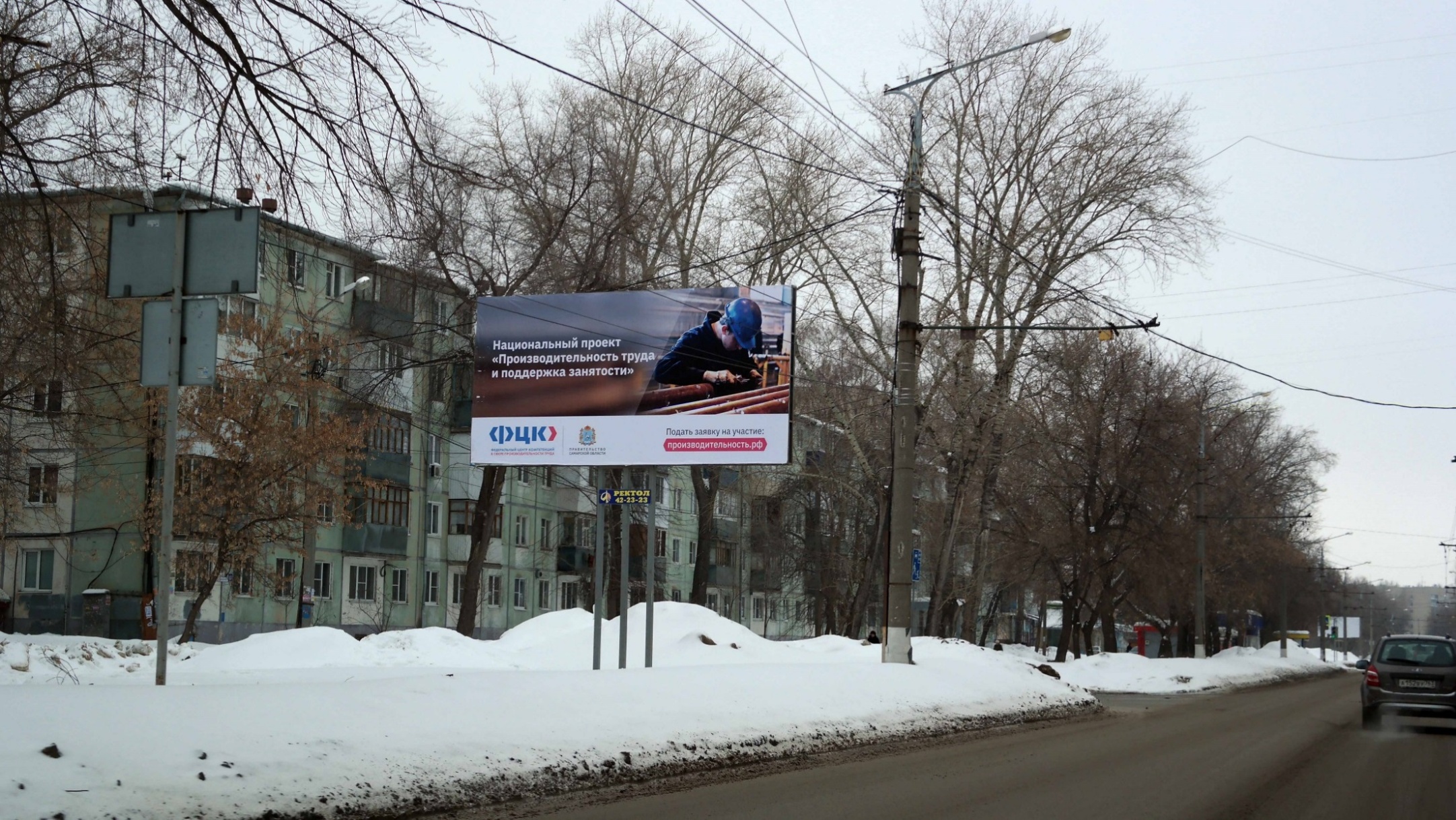 29
[Speaker Notes: Наименования основных мероприятий и объектов  в МО на 2019 год. Мероприятия должны характеризоваться значимым социально-экономическим эффектом на территории на конец 2019 г. 
Сюда относятся: строительство, реконструкция, объектов,  предоставление новых видов услуг, совершенствование мат.-тех. базы, крупные социальные мероприятия и т.п.  
Напротив мероприятий в скобках указываем финансирование на 2019 год (если не предусмотрено – также отразить).
По каждому объекту необходимо дать краткую характеристику и отразить обоснование или наименование проблемы, которую он решает, например, 
«Создание фельдшерско-акушерского пункта (с. Пролейка м.р. Елховский) для закрытия потребности в мед. услугах для населенных пунктов с численностью населения от 100 до 2000 человек. Использование картинок, инфографики приветствуется.

В случае, если информации много и она не помещается на слайд 3 целиком, ее можно разбить на несколько слайдов.]
НАЦИОНАЛЬНЫЙ ПРОЕКТ 
«ПРОИЗВОДИТЕЛЬНОСТЬ ТРУДА И ПОДДЕРЖКА ЗАНЯТОСТИ» 
городской округ Самара
Базовые значения для г.о. и муниципальных образований Самарской области не устанавливались.
 * Значения показателя в период с 2020-2024 гг. будут устанавливаться ежегодно на каждый последующий год.
30
[Speaker Notes: Показатели из региональных составляющих федеральных проектов, 
входящих в данный национальный проект (по данному МО). Базу заполняем.]
НП«МАЛОЕ И СРЕДНЕЕ ПРЕДПРИНИМАТЕЛЬСТВО И ПОДДЕРЖКА ИНДИВИДУАЛЬНОЙ ПРЕДПРИНИМАТЕЛЬСКОЙ ИНИЦИАТИВЫ»
Федеральные проекты, входящие в состав:
3. «Расширение доступа субъектов МСП к финансовым ресурсам, в том числе к льготному финансированию»
1. «Улучшение условий ведения предпринимательской деятельности»
4. «Создание системы поддержки фермеров и развитие сельской кооперации»
2. «Акселерация субъектов 
малого и среднего предпринимательства»
5. «Популяризация предпринимательства»
Целевые показатели:
Ресурсы (млн. рублей):
31
[Speaker Notes: Слайд заполняется в разрезе рег. составляющей НАЦИОНАЛЬНОГО проекта администраторами региональной составляющей НАЦИОНАЛЬНОГО проекта. Слайд единый для всех МО. 
Указывается общая информация о нац.  проекте по региону в целом (основные цели/задачи национального проекта, верхнеуровневые показатели со значениями за 2018 г. и планом на 2019 г.).]
НП«МАЛОЕ И СРЕДНЕЕ ПРЕДПРИНИМАТЕЛЬСТВО И ПОДДЕРЖКА ИНДИВИДУАЛЬНОЙ ПРЕДПРИНИМАТЕЛЬСКОЙ ИНИЦИАТИВЫ» городской округ Самара
32
[Speaker Notes: Показатели из региональных составляющих федеральных проектов, 
входящих в данный национальный проект (по данному МО). Базу заполняем.]
НАЦИОНАЛЬНЫЙ ПРОЕКТ «Международнаякооперация и экспорт»
Федеральные проекты, входящие в состав:
3. Экспорт услуг
1. Промышленный экспорт
2. Экспорт продукции АПК
4. Системные меры международной кооперации и экспорта
Целевые показатели:
Ресурсы (млн. рублей):
1. Промышленный экспорт
2. Экспорт продукции АПК
33
[Speaker Notes: Слайд заполняется в разрезе рег. составляющей НАЦИОНАЛЬНОГО проекта администраторами региональной составляющей НАЦИОНАЛЬНОГО проекта. Слайд единый для всех МО. 
Указывается общая информация о нац.  проекте по региону в целом (основные цели/задачи национального проекта, верхнеуровневые показатели со значениями за 2018 г. и планом на 2019 г.).]
«Международная кооперация и экспорт»
для всех муниципальных образований
34
[Speaker Notes: Наименования основных мероприятий и объектов  в МО на 2019 год. Мероприятия должны характеризоваться значимым социально-экономическим эффектом на территории на конец 2019 г. 
Сюда относятся: строительство, реконструкция, объектов,  предоставление новых видов услуг, совершенствование мат.-тех. базы, крупные социальные мероприятия и т.п.  
Напротив мероприятий в скобках указываем финансирование на 2019 год (если не предусмотрено – также отразить).
По каждому объекту необходимо дать краткую характеристику и отразить обоснование или наименование проблемы, которую он решает, например, 
«Создание фельдшерско-акушерского пункта (с. Пролейка м.р. Елховский) для закрытия потребности в мед. услугах для населенных пунктов с численностью населения от 100 до 2000 человек. Использование картинок, инфографики приветствуется.

В случае, если информации много и она не помещается на слайд 3 целиком, ее можно разбить на несколько слайдов.]
НАИМЕНОВАНИЕ НАЦИОНАЛЬНОГО ПРОЕКТА 
городской округ Самара
35
[Speaker Notes: Показатели из региональных составляющих федеральных проектов, 
входящих в данный национальный проект (по данному МО). Базу заполняем.]